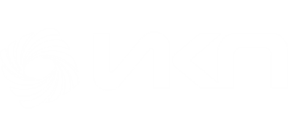 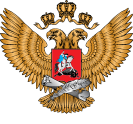 Актуальные вопросыпроектирования и реализации адаптированной программы дошкольного образования для обучающихся с ТНР
Кошечкина Татьяна Вячеславовна, 
к. п. н., старший науч. сотр.
10.3.3. Специфические принципы и подходы к формированию АОП ДО для обучающихся с ТНР:
4. Полнота содержания и интеграция отдельных образовательных областей: в соответствии со Стандартом Программа предполагает всестороннее социально-коммуникативное, познавательное, речевое, художественно-эстетическое и физическое развитие обучающихся посредством различных видов детской активности. Деление Программы на образовательные области не означает, что каждая образовательная область осваивается ребенком по отдельности, в форме изолированных занятий по модели школьных предметов. Между отдельными разделами Программы существуют многообразные взаимосвязи: познавательное развитие обучающихся с ТНР тесно связано с речевым и социально-коммуникативным, художественно-эстетическое - с познавательным и речевым. Содержание образовательной деятельности в каждой области тесно связано с другими областями. Такая организация образовательного процесса соответствует особенностям развития обучающихся с ТНР дошкольного возраста;
5. Инвариантность ценностей и целей при вариативности средств реализации и достижения целей Программы: Стандарт и Программа задают инвариантные ценности и ориентиры, с учетом которых Организация должна разработать свою адаптированную образовательную программу. При этом за Организацией остается право выбора способов их достижения, выбора образовательных программ, учитывающих разнородность состава групп обучающихся, их психофизических особенностей, запросов родителей (законных представителей).
10.4. Планируемые результаты.
В соответствии со Стандартом специфика дошкольного детства и системные особенности дошкольного образования делают неправомерными требования от ребенка дошкольного возраста конкретных образовательных достижений. Поэтому результаты освоения Программы представлены в виде целевых ориентиров дошкольного образования и представляют собой возрастные характеристики возможных достижений ребенка с ОВЗ к концу дошкольного образования.
Реализация образовательных целей и задач Программы направлена на достижение целевых ориентиров дошкольного образования, которые описаны как основные характеристики развития ребенка с ОВЗ. Они представлены в виде изложения возможных достижений обучающихся на разных возрастных этапах дошкольного детства.
10.4.3.3. Целевые ориентиры на этапе завершения освоения Программы.
К концу данного возрастного этапа ребенок:
1) обладает сформированной мотивацией к школьному обучению;
2) усваивает значения новых слов на основе знаний о предметах и явлениях окружающего мира;
3) употребляет слова, обозначающие личностные характеристики, многозначные;
4) умеет подбирать слова с противоположным и сходным значением;
5) правильно употребляет основные грамматические формы слова;
6) составляет различные виды описательных рассказов (описание, повествование, с элементами рассуждения) с соблюдением цельности и связности высказывания, составляет творческие рассказы;
7) владеет простыми формами фонематического анализа, способен осуществлять сложные формы фонематического анализа (с постепенным переводом речевых умений во внутренний план), осуществляет операции фонематического синтеза;
8) осознает слоговое строение слова, осуществляет слоговой анализ и синтез слов (двухсложных с открытыми, закрытыми слогами, трехсложных с открытыми слогами, односложных);
9) правильно произносит звуки (в соответствии с онтогенезом);
10.4.3.3. Целевые ориентиры на этапе завершения освоения Программы.
10) владеет основными видами продуктивной деятельности, проявляет инициативу и самостоятельность в разных видах деятельности: в игре, общении, конструировании;
11) выбирает род занятий, участников по совместной деятельности, избирательно и устойчиво взаимодействует с детьми;
12) участвует в коллективном создании замысла в игре и на занятиях;
13) передает как можно более точное сообщение другому, проявляя внимание к собеседнику;
14) регулирует свое поведение в соответствии с усвоенными нормами и правилами, проявляет кооперативные умения в процессе игры, соблюдая отношения партнерства, взаимопомощи, взаимной поддержки;
15) отстаивает усвоенные нормы и правила перед ровесниками и педагогическим работником, стремится к самостоятельности, проявляет относительную независимость от педагогического работника;
16) использует в играх знания, полученные в ходе экскурсий, наблюдений, знакомства с художественной литературой, картинным материалом, народным творчеством, историческими сведениями, мультфильмами;
17) использует в процессе продуктивной деятельности все виды словесной регуляции: словесного отчета, словесного сопровождения и словесного планирования деятельности;
10.4.3.3. Целевые ориентиры на этапе завершения освоения Программы.
18) устанавливает причинно-следственные связи между условиями жизни, внешними и функциональными свойствами в животном и растительном мире на основе наблюдений и практического экспериментирования;
19) определяет пространственное расположение предметов относительно себя, геометрические фигуры;
20) владеет элементарными математическими представлениями: количество в пределах десяти, знает цифры 0, 1 - 9, соотносит их с количеством предметов, решает простые арифметические задачи устно, используя при необходимости в качестве счетного материала символические изображения;
21) определяет времена года, части суток;
22) самостоятельно получает новую информацию (задает вопросы, экспериментирует);
23) пересказывает литературные произведения, составляет рассказ по иллюстративному материалу (картинкам, картинам, фотографиям), содержание которых отражает эмоциональный, игровой, трудовой, познавательный опыт обучающихся;
24) составляет рассказы по сюжетным картинкам и по серии сюжетных картинок, используя графические схемы, наглядные опоры;
25) составляет с помощью педагогического работника небольшие сообщения, рассказы из личного опыта;
26) владеет предпосылками овладения грамотой;
10.4.3.3. Целевые ориентиры на этапе завершения освоения Программы.
27) стремится к использованию различных средств и материалов в процессе изобразительной деятельности;
28) имеет элементарные представления о видах искусства, понимает доступные произведения искусства (картины, иллюстрации к сказкам и рассказам, народная игрушка), воспринимает музыку, художественную литературу, фольклор;
29) проявляет интерес к произведениям народной, классической и современной музыки, к музыкальным инструментам;
30) сопереживает персонажам художественных произведений;
31) выполняет основные виды движений и упражнения по словесной инструкции педагогических работников: согласованные движения, а также разноименные и разнонаправленные движения;
32) осуществляет элементарное двигательное и словесное планирование действий в ходе спортивных упражнений;
33) знает и подчиняется правилам подвижных игр, эстафет, игр с элементами спорта;
34) владеет элементарными нормами и правилами здорового образа жизни (в питании, двигательном режиме, закаливании, при формировании полезных привычек).
Соотнесение целевых ориентиров с планируемыми результатами ФОП ДО
Соотнесение целевых ориентиров с планируемыми результатами в разных возрастных группах
Соотнесение целевых ориентиров с планируемыми результатами в разных возрастных группах
Взаимосвязанность областей развития для достижения целевых результатов
Пример интерпретации целевого результата в рамках 5 образовательных областей
Пример интерпретации целевого результата в рамках 5 образовательных областей – область социально-коммуникативного развития
Пример интерпретации целевого результата в рамках 5 образовательных областей – область познавательного развития
Пример интерпретации целевого результата в рамках 5 образовательных областей – область речевого развития
Пример интерпретации целевого результата в рамках 5 образовательных областей – область художественно-эстетического развития
Пример интерпретации целевого результата в рамках 5 образовательных областей – область физического развития
43. Программа коррекционно-развивающей работы с детьми с ТНР.
43.2. Задачи программы:
определение особых образовательных потребностей обучающихся с ТНР, обусловленных уровнем их речевого развития и степенью выраженности нарушения;
коррекция речевых нарушений на основе координации педагогических, психологических и медицинских средств воздействия;
оказание родителям (законным представителям) обучающихся с ТНР консультативной и методической помощи по особенностям развития обучающихся с ТНР и направлениям коррекционного воздействия.
43.3. Программа коррекционной работы предусматривает:
проведение индивидуальной и подгрупповой логопедической работы, обеспечивающей удовлетворение особых образовательных потребностей обучающихся с ТНР с целью преодоления неречевых и речевых расстройств;
достижение уровня речевого развития, оптимального для ребенка и обеспечивающего возможность использования освоенных умений и навыков в разных видах детской деятельности и в различных коммуникативных ситуациях;
обеспечение коррекционной направленности при реализации содержания образовательных областей и воспитательных мероприятий;
психолого-педагогическое сопровождение семьи (законных представителей) с целью ее активного включения в коррекционно-развивающую работу с детьми; организацию партнерских отношений с родителям (законным представителям).
Пример интерпретации целевого результата в рамках 5 образовательных областей – область художественно-эстетического развития
43. Программа коррекционно-развивающей работы с детьми с ТНР.
43.4. Коррекционно-развивающая работа всех педагогических работников дошкольной образовательной организации включает:
системное и разностороннее развитие речи и коррекцию речевых расстройств (с учетом уровня речевого развития, механизма, структуры речевого дефекта у обучающихся с ТНР);
социально-коммуникативное развитие;
развитие и коррекцию сенсорных, моторных, психических функций у обучающихся с ТНР;
познавательное развитие,
развитие высших психических функций;
коррекцию нарушений развития личности, эмоционально-волевой сферы с целью максимальной социальной адаптации ребенка с ТНР;
различные формы просветительской деятельности (консультации, собрания, лекции, беседы, использование информационных средств), направленные на разъяснение участникам образовательных отношений, в том числе родителям (законным представителям), вопросов, связанных с особенностями образования обучающихся с ТНР.
43. Программа коррекционно-развивающей работы с детьми с ТНР.
43.7. Общими ориентирами в достижении результатов программы коррекционной работы являются:

сформированность фонетического компонента языковой способности в соответствии с онтогенетическими закономерностями его становления;

совершенствование лексического, морфологического (включая словообразовательный), синтаксического, семантического компонентов языковой способности;

овладение арсеналом языковых единиц различных уровней, усвоение правил их использования в речевой деятельности;

сформированность предпосылок метаязыковой деятельности, обеспечивающих выбор определенных языковых единиц и построение их по определенным правилам; 

сформированность социально-коммуникативных навыков;

сформированность психофизиологического, психологического и языкового уровней, обеспечивающих в будущем овладение чтением и письмом.
Пример интерпретации целевого результата в рамках 5 образовательных областей – область художественно-эстетического развития
Междисциплинарное взаимодействие
43. Программа коррекционно-развивающей работы с детьми с ТНР.
43.7. Общими ориентирами в достижении результатов программы коррекционной работы являются:

сформированность фонетического компонента языковой способности в соответствии с онтогенетическими закономерностями его становления;

совершенствование лексического, морфологического (включая словообразовательный), синтаксического, семантического компонентов языковой способности;

овладение арсеналом языковых единиц различных уровней, усвоение правил их использования в речевой деятельности;

сформированность предпосылок метаязыковой деятельности, обеспечивающих выбор определенных языковых единиц и построение их по определенным правилам; 

сформированность социально-коммуникативных навыков;

сформированность психофизиологического, психологического и языкового уровней, обеспечивающих в будущем овладение чтением и письмом.
Факторы, влияющие на эффективность коррекционной работы